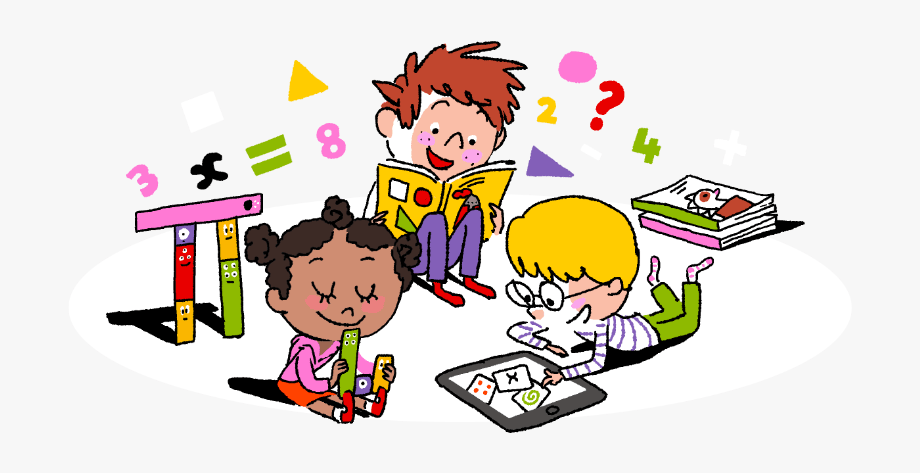 Primary 3/4 Weekly Learning Update4/12/23
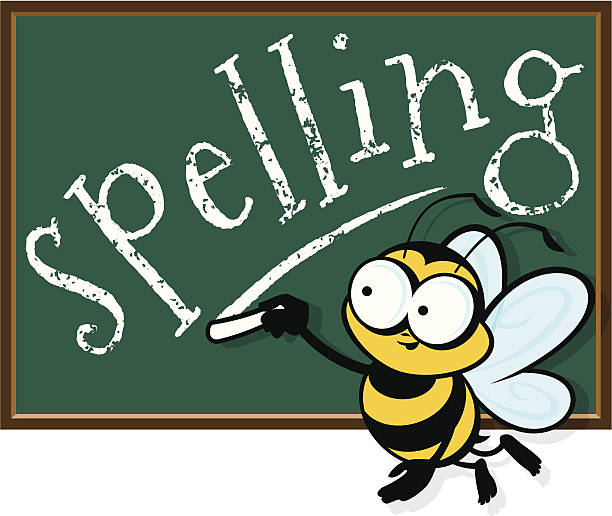 Primary 4 Active Literacy
P4 are working on individual common/ tricky words. These can be found in their homework jotters.
This week P4 are learning to recognise and use different representations of the phoneme u to read and spell.
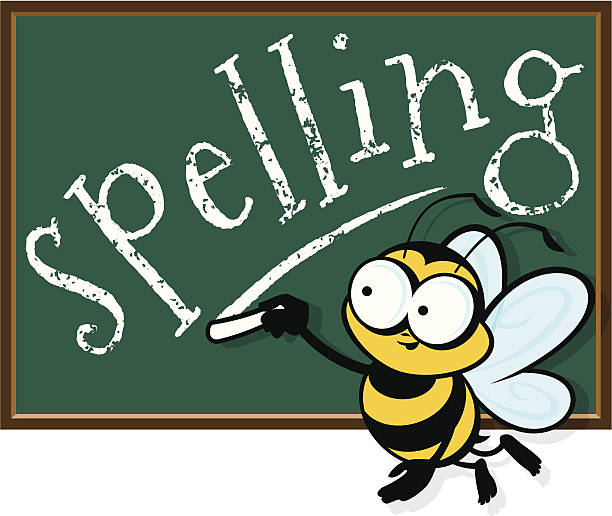 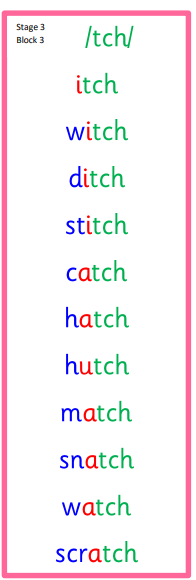 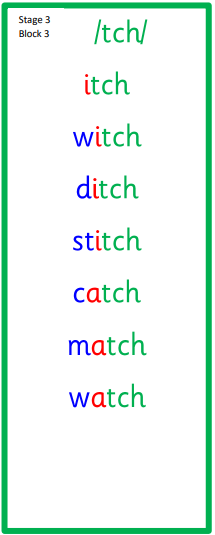 Primary 3 Active Literacy
This week P3 are learning to recognise and use the tch (watch) phoneme.
Common Words

two
eight
those
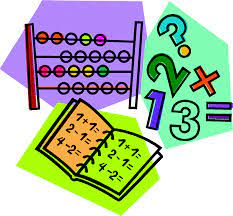 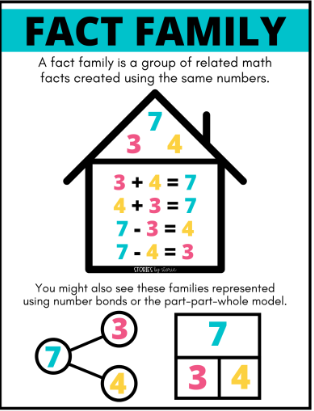 Numeracy
This week we will be looking at the link between addition and subtraction. 
We will focus on counting on and counting back using empty number lines. 

Follow the link to BBC Bitesize for short videos and activities on fact families.
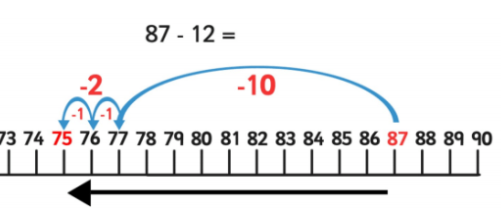 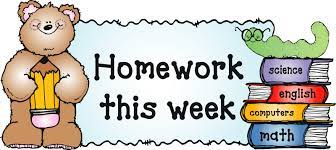 Homework
Active Literacy Spelling
P4- Can you add some words to the ‘u’ phoneme chart? Choose 2-3 words from the chart and create sentences for them.
Continue to work on your individual spelling targets on Nessy. 

P3- Choose a spelling activity card to practise the ‘tch’ phoneme words. Then choose 2-3 words from the list and create sentences for them. 

Reading
Aim to read your library book for 10 minutes each night. Remember to quiz yourself on any book(s) you read! Or if you prefer, log into MyON and pick a book to read for pleasure. You can read the story yourself or have it read to you.
Numeracy
Practise your number bonds to 10 and 20.
 
Work through the Rigour Calendar for December at your own pace. Don’t worry if there are questions you don’t understand, we just maybe haven’t covered this topic yet.
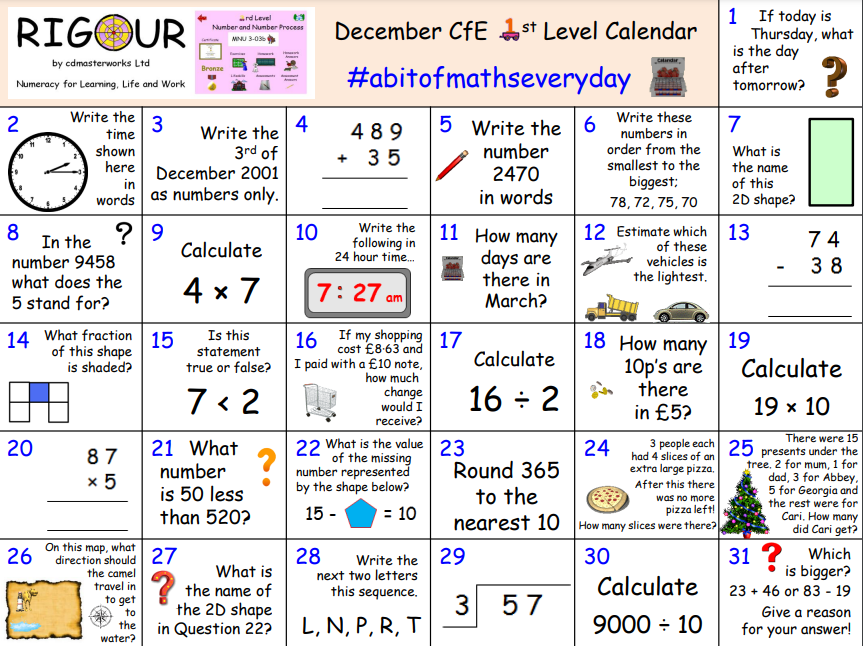 P3/4 Learning Update
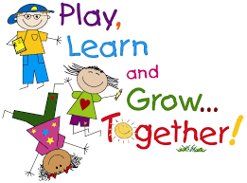 Please visit the blog for photos and information about activities taking place in class. 

If you have any questions, please do not hesitate to contact me, alana.black@eastayrshire.org.uk